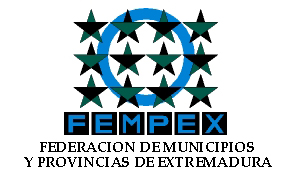 Municipios en Cooperación II.

	Curso de Formación 	Municipal sobre 	Cooperación al Desarrollo.
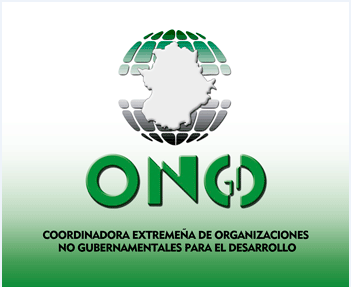 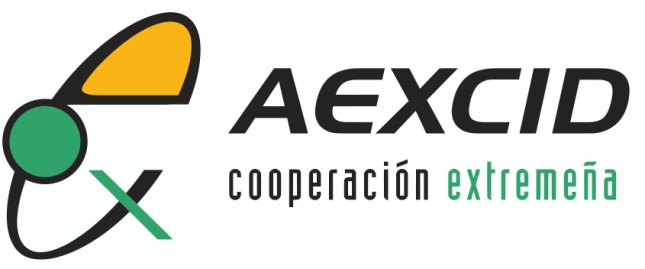 Objetivos de Desarrollo Sostenible.ODS
ODS. Lo que los gobiernos locales deben saber
CGLU. Ciudades y Gobiernos Locales Unidos.
ODS. 
Municipios pueden identificar los problemas. 
ODS11. Ciudades y Comunidades Sostenibles 

Estancias Europea y Estatal
EUROPE AID. DG de la UE.
https://ec.europa.eu/europeaid/home_en
AECID. Ministerio Asuntos Exteriores y Cooperación. IV Plan Director. 2013-2016
Algunos actores de la Cooperación Extremeña
1.- La AEXCID
2.- Las ONGD. La CONGDEX. Otras.
3.- Las Corporaciones Locales 
4.- La Universidad de Extremadura
5.- El Consejo Asesor de Cooperación para el Desarrollo .
Cooperación descentralizada. CCAAPapel procesos de descentralización.
Cooperación descentralizada local. 
Fuerte componente técnico, de transferencia de experiencias. 
Apegada a problemas locales, diagnósticos ajustados al territorio, a la comarca, al municipio.
Fortalecimiento municipal como objetivo general.
Atomización y dificultades técnicas y jurídicas.
Papel procesos descentralización: mejora de la autonomía local.
Instrumentos de Cooperación
Ayuda humanitaria
Cooperación para el desarrollo.
Educación para el Desarrollo. EpD. 
Otras clasificaciones: cooperación descentralizada/ estatal; ayuda multilateral/bilateral; Programática, prestamos.
Cooperación descentralizada Local. Actores/acciones
Diputaciones
FEMPEX
FELCODE
Ayuntamientos

Cooperación directa/subvenciones.
Ayuda técnica a otros programas.
Asociacionismo municipal, fortalecimiento autonomía municipal. 
EpD
Cooperación descentralizada Local. Acciones.
Compra publica ética: 
criterios de contratación: mano de obra condiciones dignas; prioridad empresas economía social, tratamiento ecológico y sostenible de los productos…  

FEMP.
Red municipal de acogida a refugiados.
Oficina de Coordinación municipal de apoyo al refugiado: banco único de recursos, protocolo de acogida.
http://femp.femp.es/Microsites/Front/PaginasLayout2/Layout2_Personalizables/MS_Maestra_2/_k6sjJ7QfK2ZWvIAOAl6O8UX5qViatQFz5oZ5MAUgsFO0YBdSkty3d1G4ait8SGuJ
Educación para el Desarrollo. EpD.
Definiciones:
AEXCID. Plan anual 2017.“Apostaremos desde el principio por una definición-acción que incluya valores emancipatorios y críticos con el sistema de globalización capitalista actual, desde un enfoque feminista e intercultural, contribuyendo así desde la práctica educativa, a generar ciudadanía extremeña comprometida con la Paz y los Derechos Humanos en todo el planeta.”

CONGDEX. “La EpD es un proceso continuo y participativo que buscar formar sujetos políticos emancipados con la capacidad de ejercer su poder para crear realidades más justas, horizontales e igualitarias”

AECID. "Proceso educativo (formal, no formal e informal) constante encaminado, a través de conocimientos, actitudes y valores, a promover una ciudadanía global generadora de una cultura de la solidaridad comprometida en la lucha contra la pobreza y la exclusión así como con la promoción del desarrollo humano y sostenible".
Educación para el Desarrollo. EpD
Contenidos conceptuales de la EpD.
Ciudadanía global.
Globalización e interdependencia.
Justicia social, equidad, igualdad de género.
Transformación.
Diversidad.
Emancipación.
Incidencia política.
Comercio justo.
…..
Educación para el Desarrollo. EpD
Dimensiones.
Sensibilización
Educación/formación
Investigación, evaluación
“Incidencia política” 

	(ver fotocopia)
Educación para el Desarrollo. EpD
Tipología de acciones.
Jornadas y Congresos
Campañas: tema especifico habitualmente
Exposiciones
Actividades artísticas: películas, libros, cuadros..
Cursos, talleres, seminarios
Publicaciones y material didáctico.
Investigaciones
Proyecto pedagógico en centro educativo.
Voluntariado y viajes de solidaridad. 

La Guía de EpD de FEMPEX
Publico/s objetivo/s
Ciudadanía general, o con matiz según 
Edad
Clase social
…
Grupo especifico
Asociaciones locales
Profesionales ONGD
Alumnado curso, taller, especifico.
Trabajador de ayto.
….

Grupos
PROPUESTA PRACTICA
Persona PROPONEDORA
Estrategia de EpD municipal: Definir de forma realista.  
Dimensiones
Contenido conceptual
Tipología de acciones
Publico objetivo
Presupuesto

Persona RECEPTORA/ESCEPTICA/FINANCIADORA
Regateará cada propuesta y/o aportará 

Llegar a consenso “RAZONABLE”